Non-contact measurement of large format detectors and thermal blanket 
material surrounding the flight instruments of JWST
Edwin Olaya1, Agossa Segla1, Viviana Vladutescu1Phillip Coulter2, Theo Hadjimichael2 , Raymond Ohl2
 1Department of Electrical and Telecommunications Engineering Technology, NYCCT/CUNY2 NASA Goddard Space Flight Center, Instrument System and Technology Division, Optics (GSFC 5510)
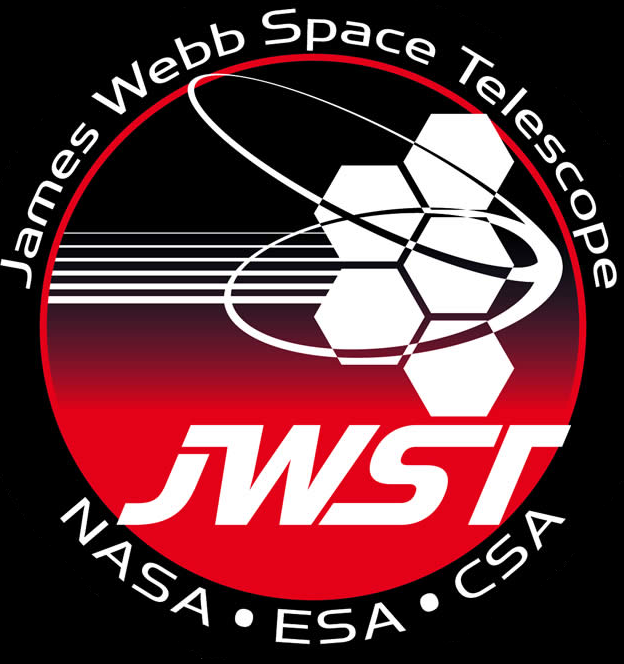 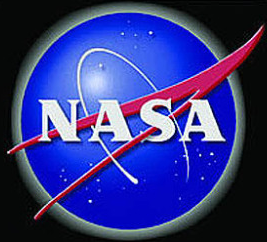 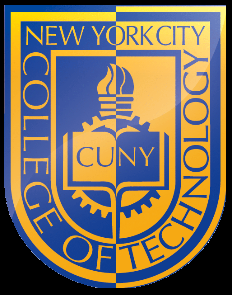 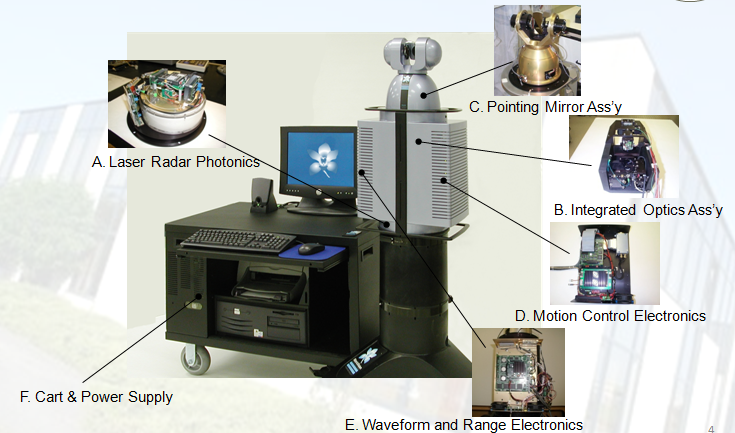 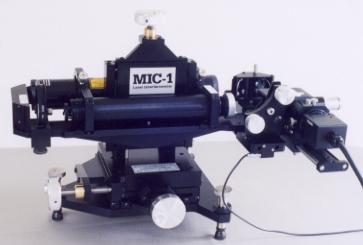 Laser Radar and PC Station with SA(Spatial Analyzer)
MIC-1 Laser Interferometer
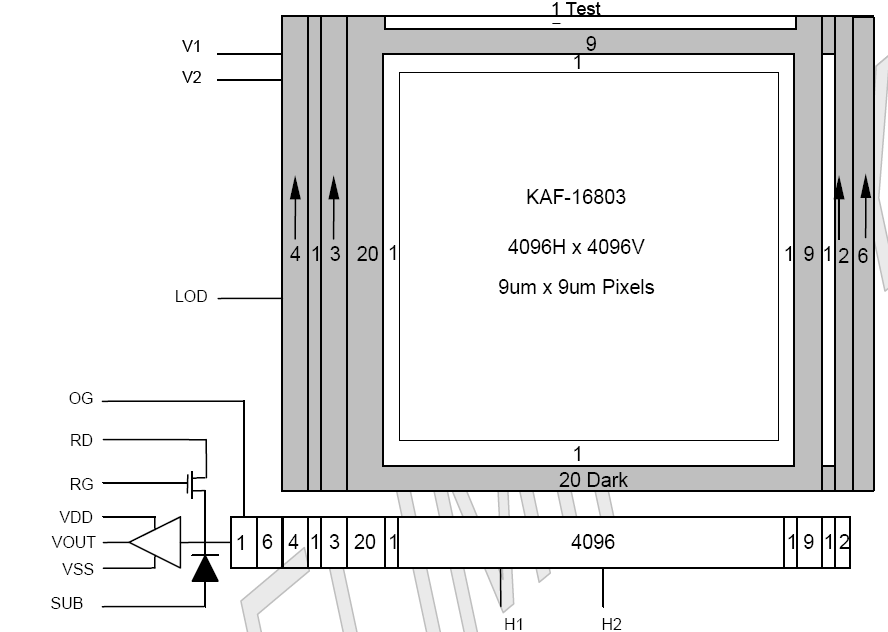 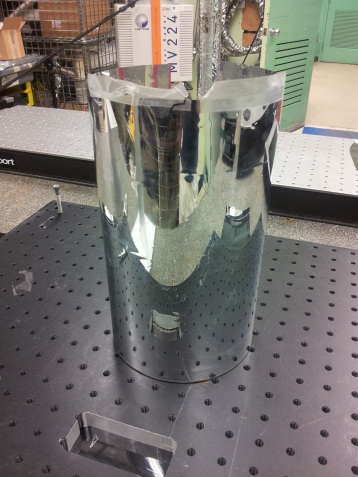 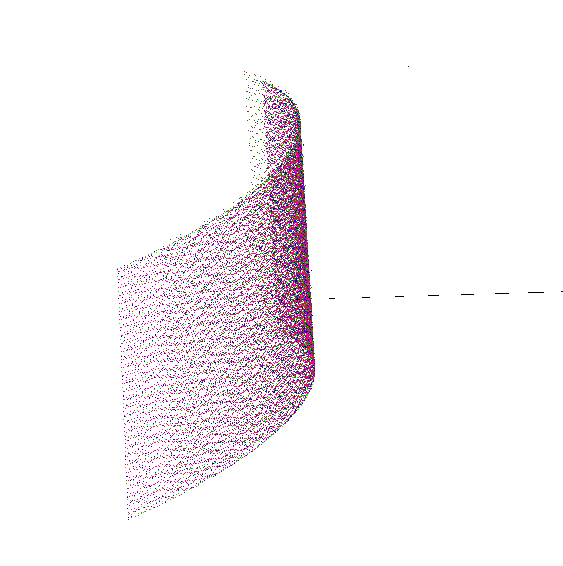 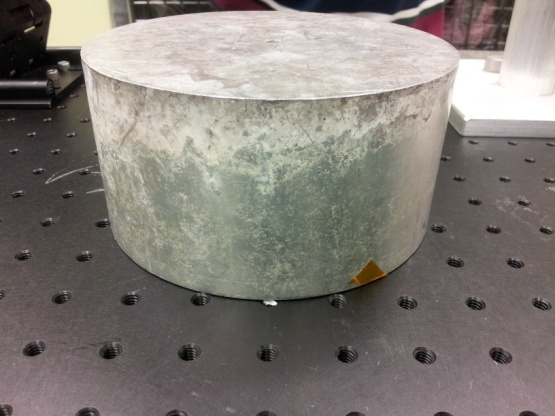 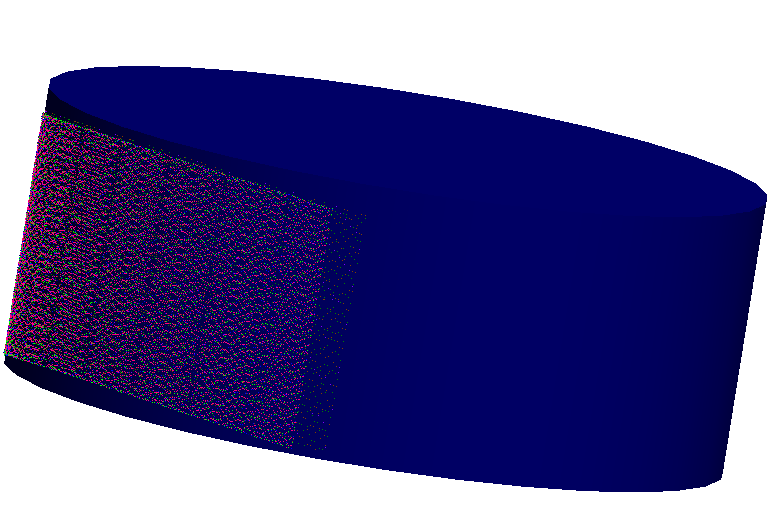 Figure 3 Cylinder obtained after used geometry by fitting in SA.
Figure 2. SA scan
 (Metrology Scan)
Figure 5. Cylinder 6 Inch with the VDA-2 blanket
Figure 1. Cylinder  6 Inch Diameter
Data collection with Maxim DL 4 Software
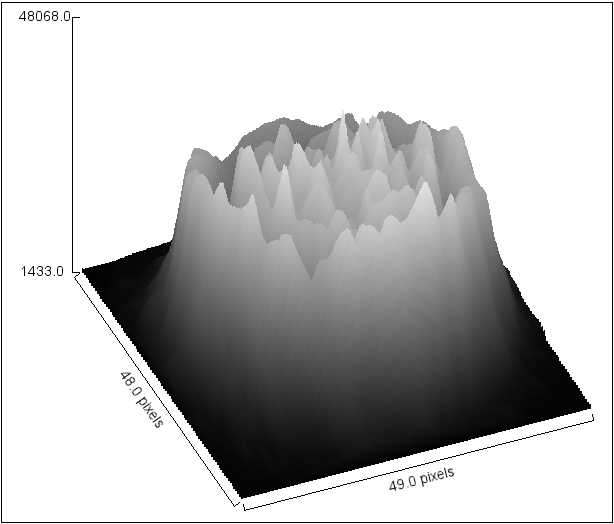 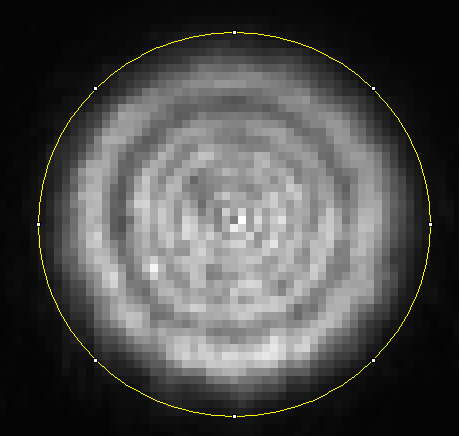 Group 1-
center of CCD
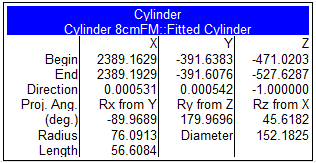 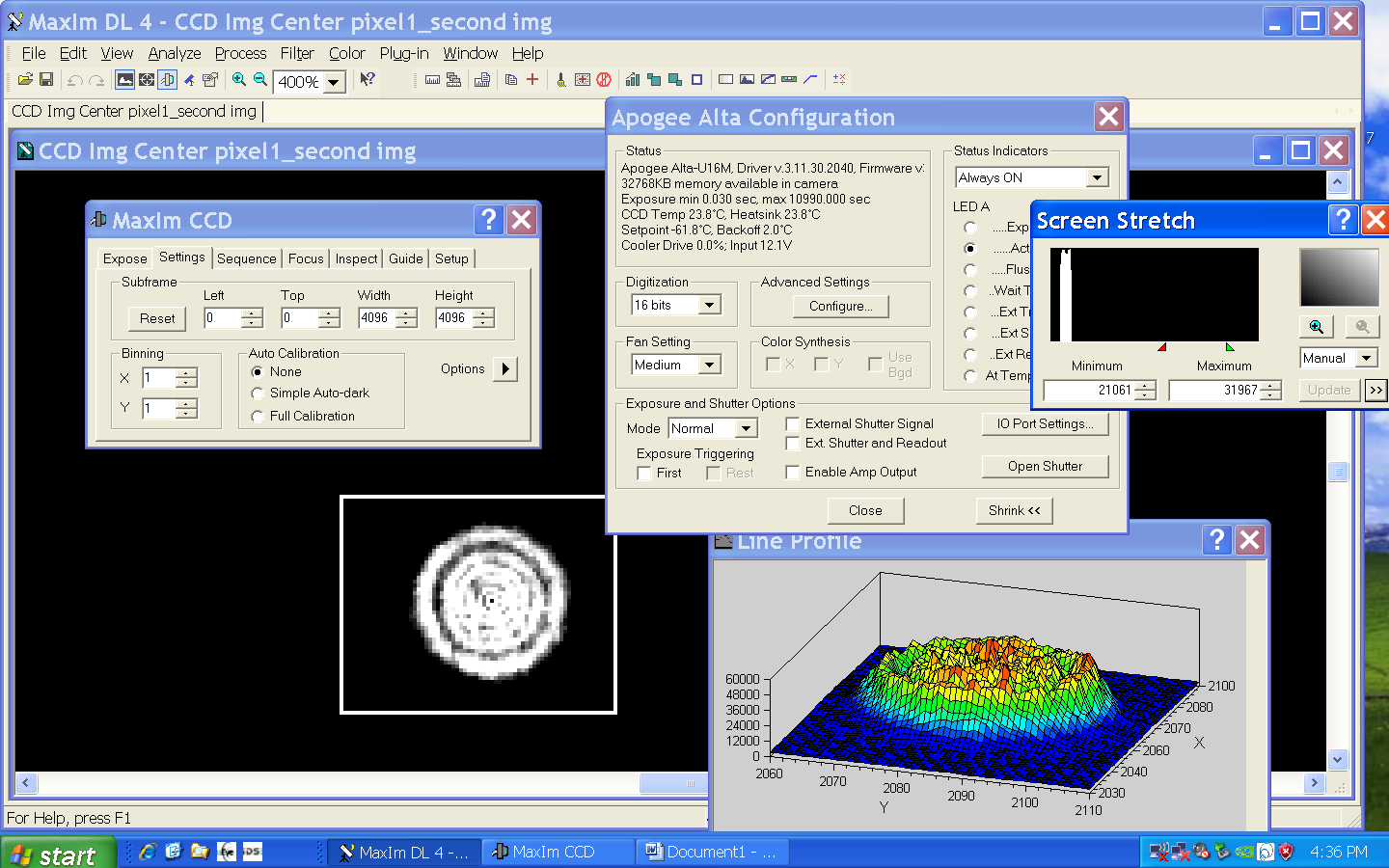 These preliminary analysis yield 1mm  error in the measured radius of the unwrapped scanned object in comparison with the measurements of the same object wrapped in smooth and wrinkled blanket , however the 1mm is much smaller than the 12 mm clearance for blanket.
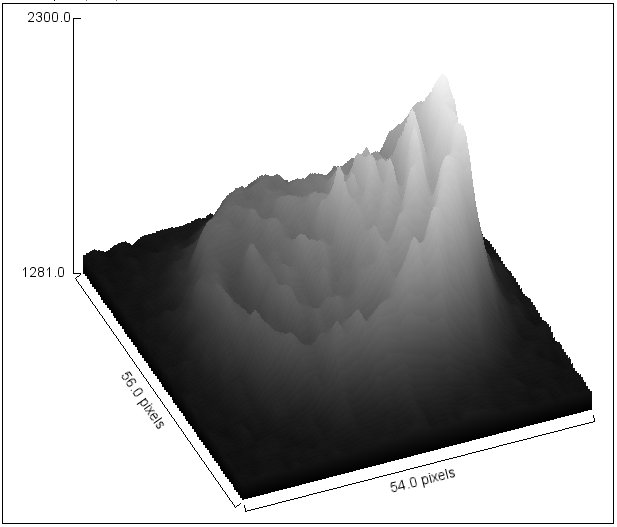 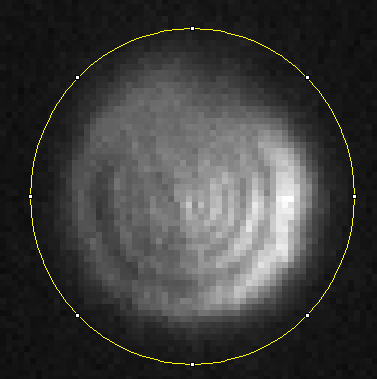 Group 2
Data of the Cylinder obtained by SA.
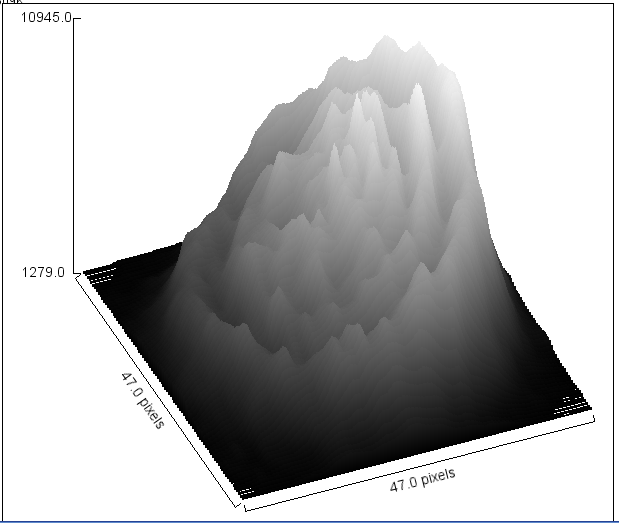 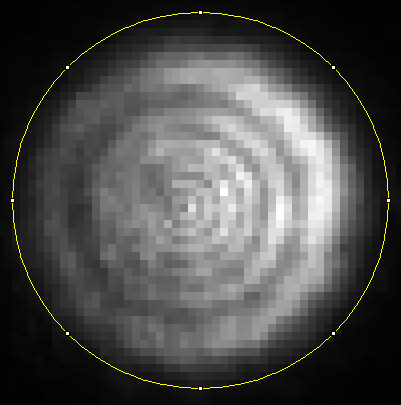 Group 3
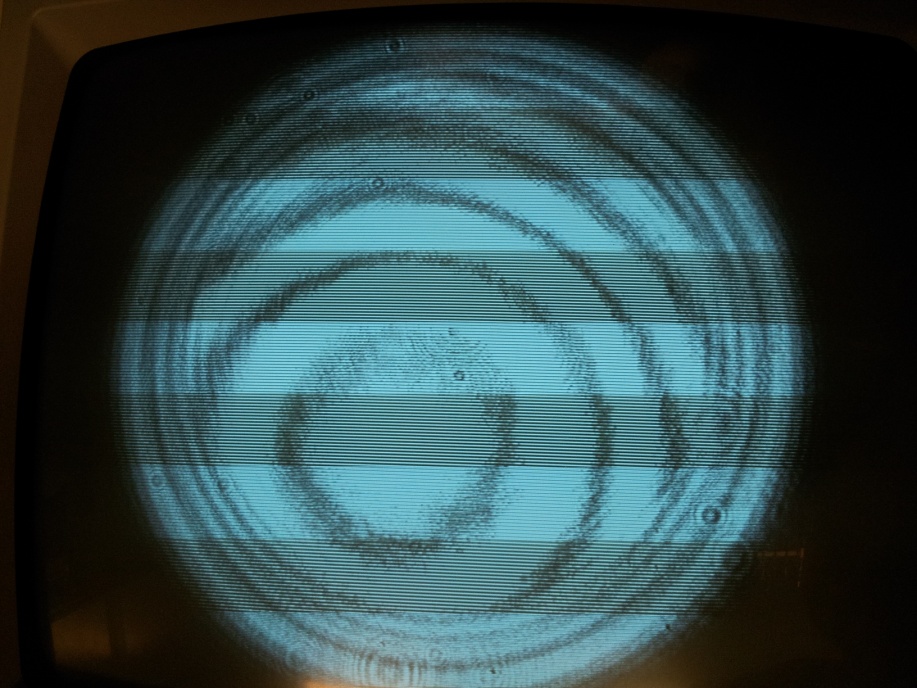 Group 4
Group 5
Pixel Position in Image J
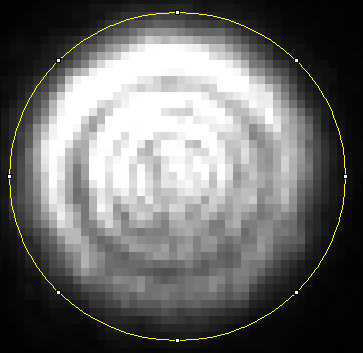 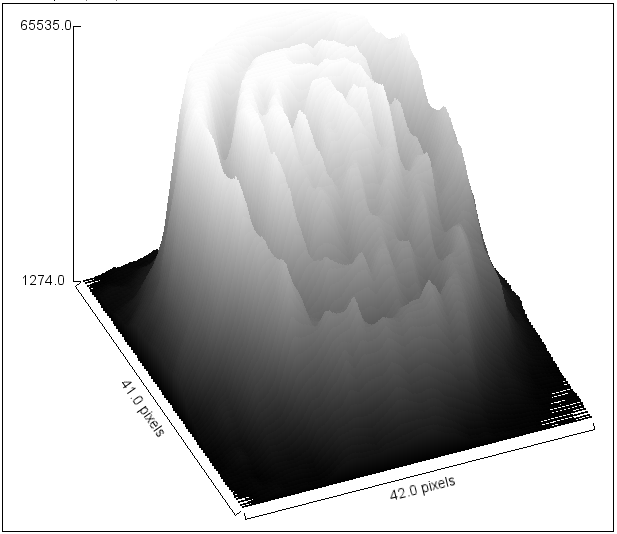 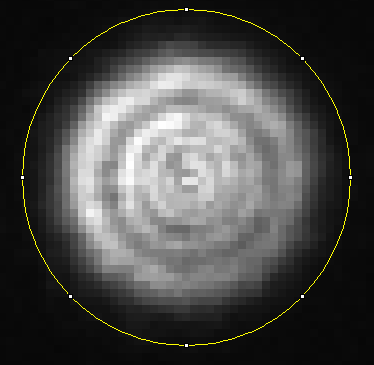 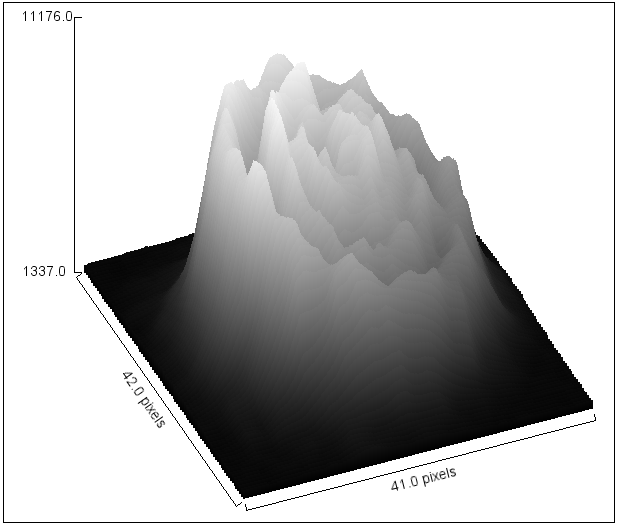 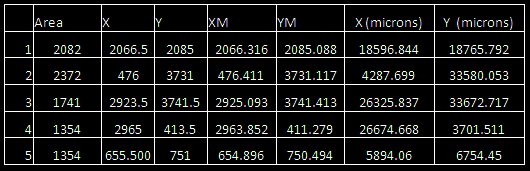 Fringes from  MIC-1 
Interferometer
Laser Radar
Pixel Position on SA(Spatial Analyzer)
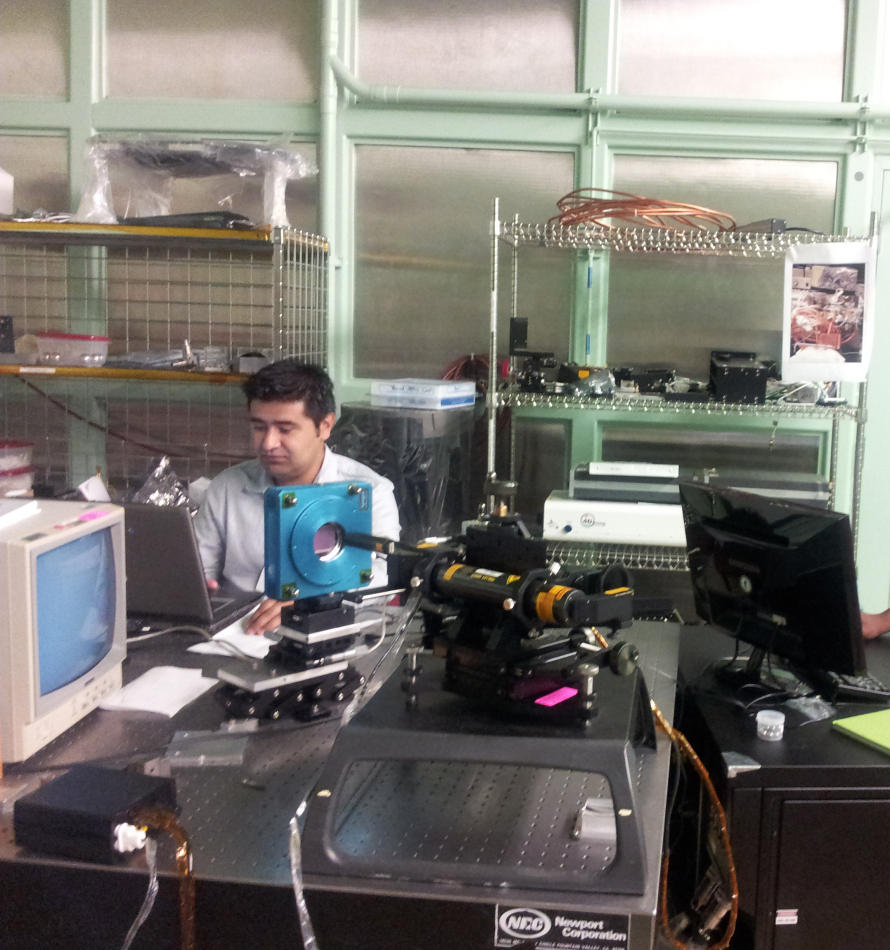 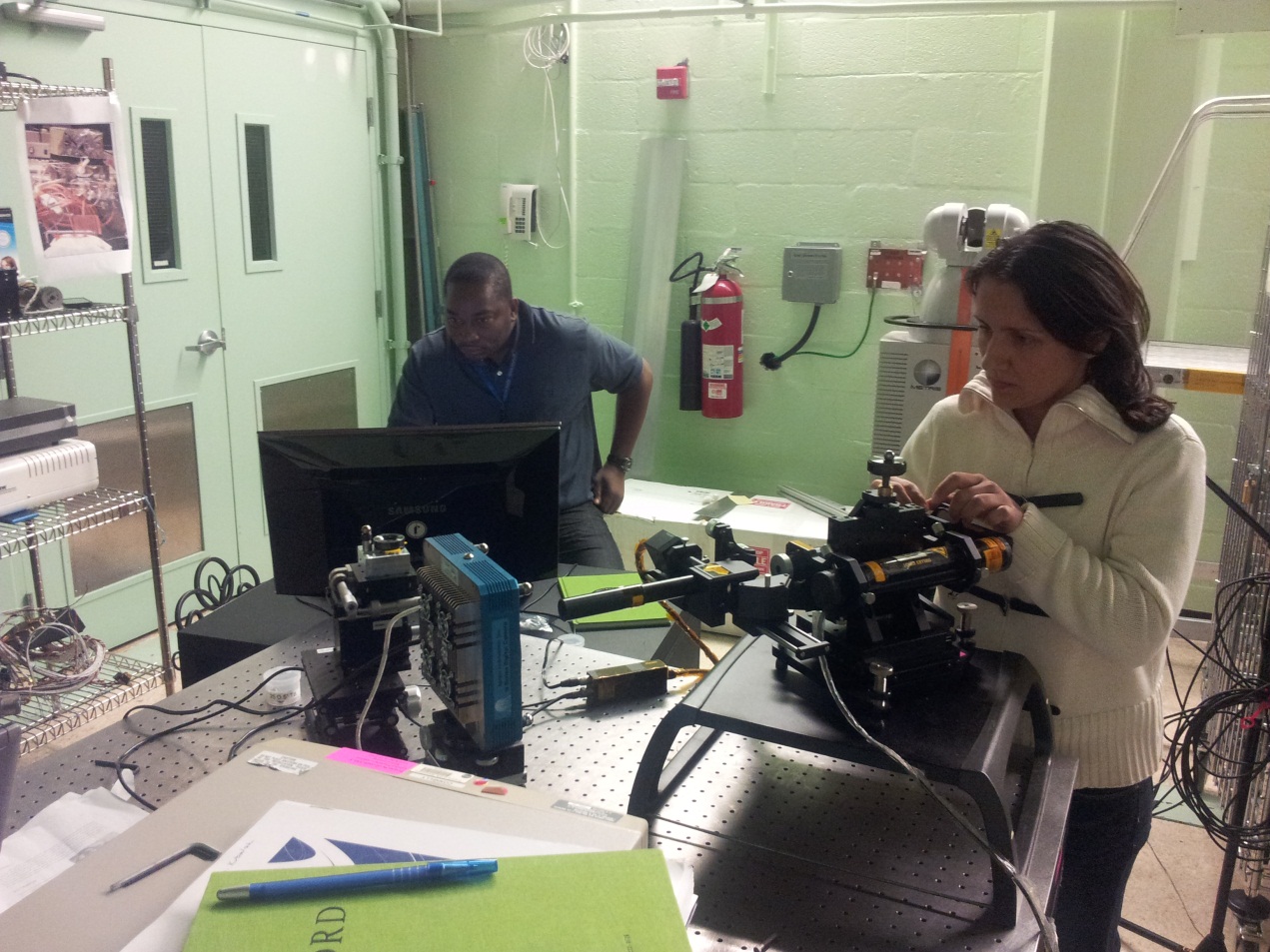 Maxim DL 4 software
MIC-1 laser Screen
SA and Image J Comparison
TB2
SA software
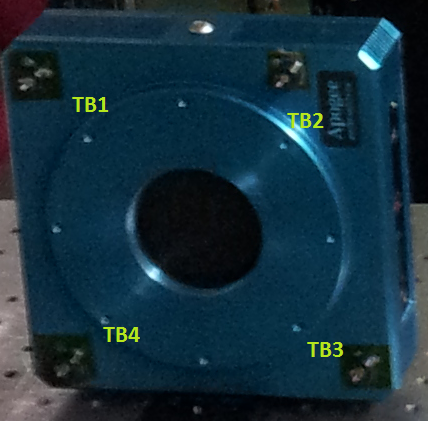 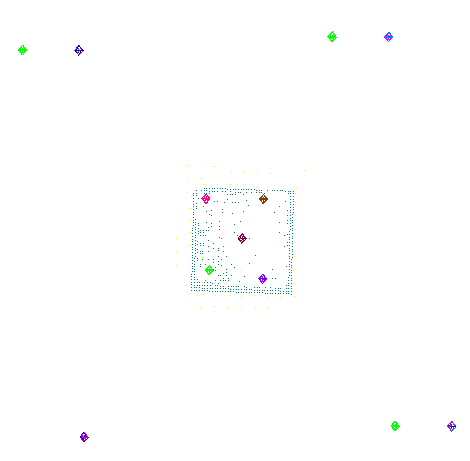 TB1
TBs and CCD
Pixel 3
Pixel 2
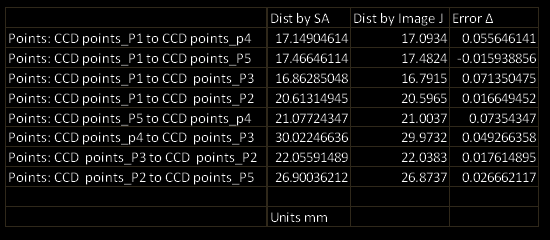 MIC-1 Laser Interferometer
(2925.09, 3741.41)
(476.41A, 3731.12)
Center point 1
CCD
(2066.32, 2085.09)
SA software
TBs on the Fame of the CCD
Pixel 5
Pixel 4
TB3
(2963.85, 411.28)
(654.896, 750.494)
TB4
CCD Camera System ALTA U16M
with the tooling balls
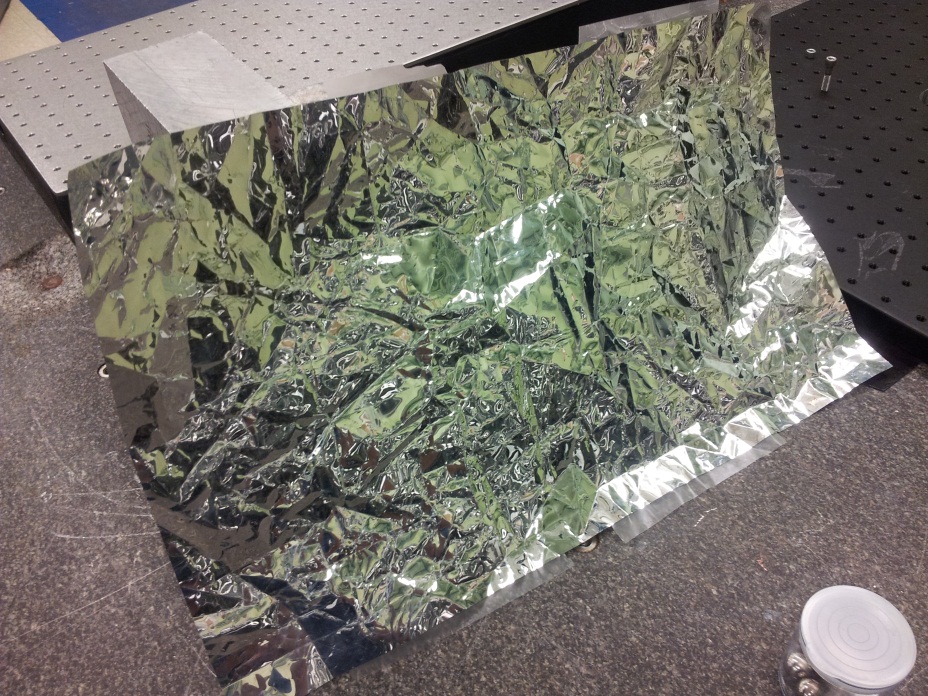 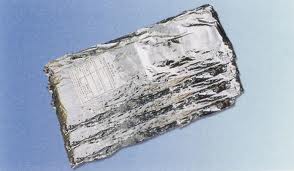 VDA-2 Aluminized 
 (Thermal blanket)